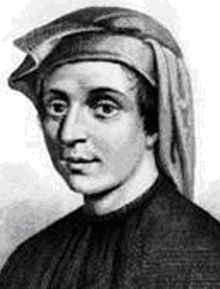 La  successionedi Fibonacci La proporzione aurea
La successione è nata da un semplice problema posto da  Leonardo Pisano detto Fibonacci, il più grande matematico europeo del Medio Evo :

“Se una coppia di conigli mette al mondo ogni mese una nuova coppia di conigli, che dopo due mesi producono una nuova coppia di conigli, quante coppie di conigli avremo dopo un anno, se tutti i conigli rimangono in vita?”
La risposta è la seguente:
alla fine del primo mese si ha la prima coppia; 

     alla fine del secondo mese si ha la prima coppia e una coppia da questa generata; 
alla fine del terzo mese si aggiunge una terza coppia; 
alla fine del quarto mese si hanno 5 coppie, perché anche la seconda coppia ha incominciato a generare e così via:1, 1, 2, 3, 5, 8, 13, 21, 34, 55, 89, 144, 233, 377, 610, 987, 1597, 2584, 4181, 6765, 10946, 17711….
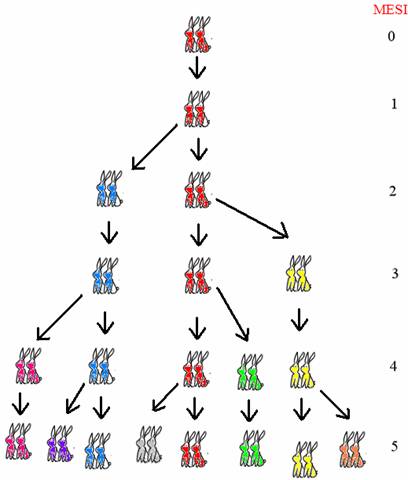 S
C
O
P
R
I
AMO
 
L
A

 R
E
G
O
L
A
Si parte da un numero che è 1 (il primo), aggiungiamo +1 perchè nella serie ancora non esistono altri numeri  e scriveremo :1+1 

la prima somma quindi è 1+1 = 2 

Ora abbiamo il numero 2, allora continuiamo la serie  aggiungendo il 21+1 + 2

Per continuare la serie dobbiamo fare un'altra somma che è data dal 2 più il numero precedente della serie (in questo caso 1)  2+1 =3

La serie di Fibonacci avrà a questo punto questo andamento:1+1 + 2 + 3 

Per continuare dobbiamo fare sempre lo stesso gioco, aggiungere un numero alla serie che è dato dalla somma dei due numeri che lo precedono.... quindi il prossimo numero che andremo ad aggiungere sarà 5 ( 2+3= 5)

1+1 + 2 + 3 + 5 e così via ... aggiungendo sempre numeri che otteniamo dalla somma degli ultimi due…..
OGNI NUMERO DELLA SERIE È LA SOMMA DEI DUE NUMERI CHE LO PRECEDONO IMMEDIATAMENTE
I coniglietti con i quali il Fibonacci fece calcoli
molto interessanti all’inizio del XIII sec., ci
serviranno per scoprire qual è la legge con la
quale si generano molte successioni in natura. 

La natura è regolata dalla matematica più di
quanto noi potremmo immaginare!
Tra le tante proprietà della successione di Fibonacci c'è quella dello sviluppo dei fiori:  il numero di petali di molti di essi è un numero di Fibonacci. 
                            
                          1                                       2                        3





                                             5                                          8





                                                                                                                
                                     13                                                             21
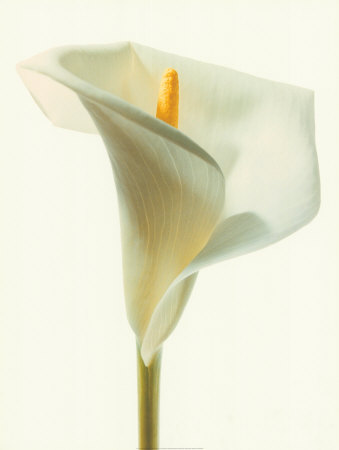 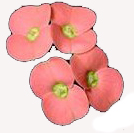 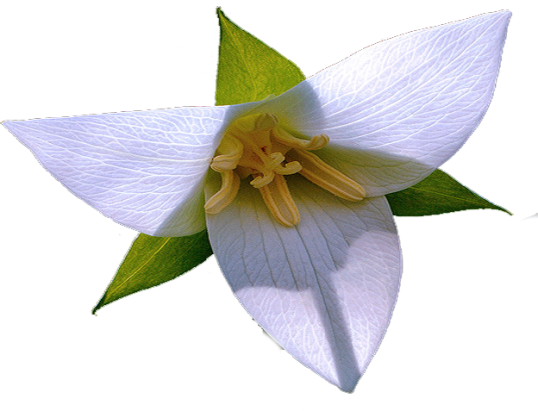 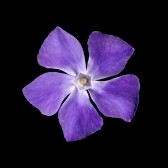 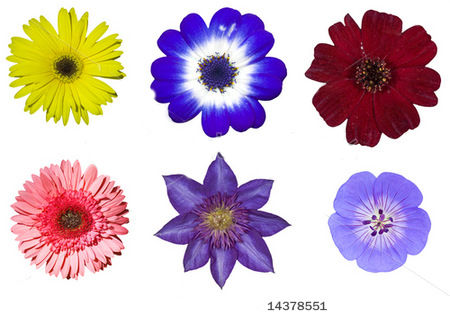 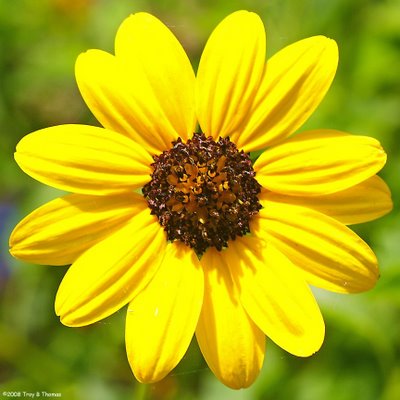 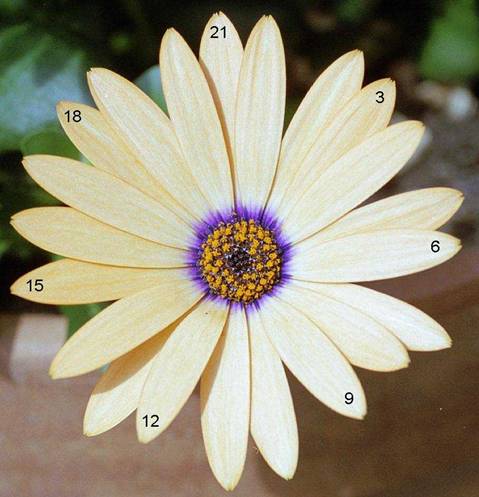 La testa dei girasoli è costituita da due serie di spirali, una in un senso ed una in un altro.  Il numero di spirali di senso diverso differisce per
21 e 34

34 e 55 

55 e 89

89 e 144 

semi
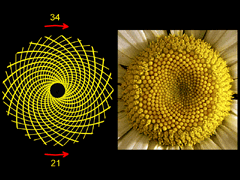 ...  anche le pigne sono fatte a spirale…
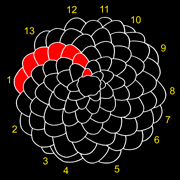 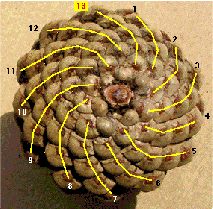 … la conchiglia del mollusco Nautilus …
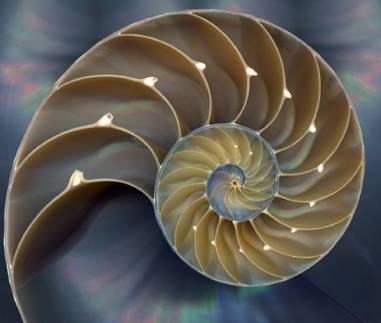 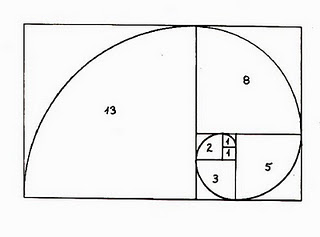 … le foglie …
Le foglie spesso crescono attorno a un fusto centrale
Le foglie possono disporsi in modo da ricevere tutte la luce del sole, seguendo una spirale che segue i numeri di Fibonacci.
Nella figura, si realizza un fenomeno noto come fillotassi, 
cioè“disposizione delle foglie”. 

Questo particolare tipo di fillotassi si definisce 
“a spirale”.
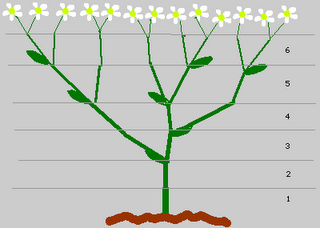 … pianeti e…
Nel Sistema Solare i pianeti interni 
distano dal Sole nelle proporzioni 
della successione di Fibonacci:
Mercurio 1 Venere 2, Terra 3, Marte 5  
quelli esterni distano ugualmente da Giove 
Saturno 1, Urano 2, Nettuno 3, Plutone 5
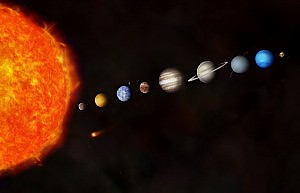 …galassie .
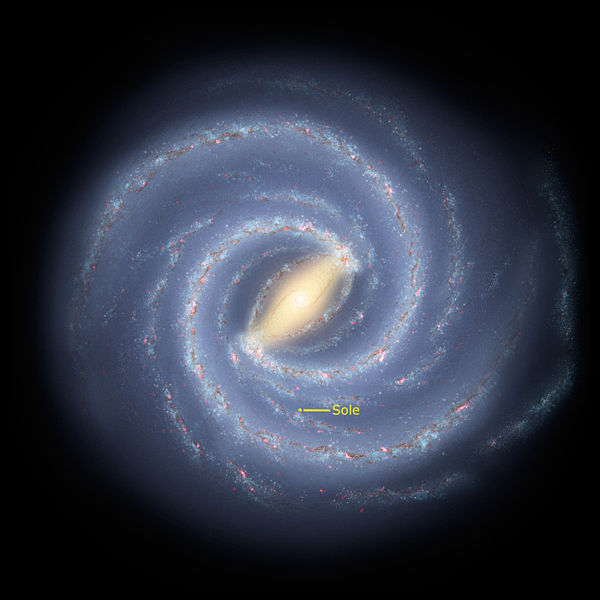 Alcune galassie, 
tra cui anche la
Via Lattea, presentano 
bracci luminosi di 
formazione stellare
che si estendono dal centro
seguendo il tracciato di una
spirale .
Anche la coda delle comete
assume la forma di spirale .
La proporzione aurea
La successione di Fibonacci è strettamente legata al numero 1,618 
Questo numero viene indicato con la lettera greca           (si legge fi).
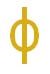 Gli artisti e i matematici greci conoscevano già questo numero speciale e pensavano che fosse magico perché lo si incontrava spesso in simboli che consideravano sacri, per esempio nella stella a cinque punte.
Leonardo da Vinci, che era affascinato dalla matematica, chiamava questo numero la “proporzione aurea” 
e lo usava nei suoi dipinti perché riteneva che rendesse le forme più armoniose.
Vediamola concretamente
1)Con matita e righello traccia una linea retta lunga 10 cm e   fai un segnetto in corrispondenza di 6,18 mm. 

2)Dividi la lunghezza totale della linea (10) per la parte più lunga cioè 6,18. 
Quale numero ottieni?    10 :  6,18= 1,618

3) Dividi la parte più lunga della linea per la parte più corta ottieni lo stesso  numero . Quale numero ottieni? 
 6,18 cm :  3,82cm = 1,618

Questa è la proporzione aurea
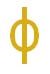 I NUMERI DI FIBONACCI E LA PROPORZIONE AUREA
Se dividiamo  un numero qualsiasi della successione di Fibonacci per quello  immediatamente precedente si ottiene sempre un quoziente che si avvicina al numero 1,618.



    

  5 : 3 = 1,666               8 : 5 = 1,6          13 : 8= 1,625              21 :13 = 1,615
Il rettangolo aureo nell’ arte
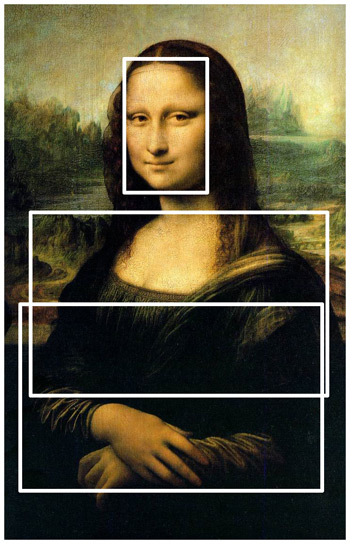 Nella Gioconda di Leonardo da Vinci 
il rettangolo  aureo si può individuare:

nella disposizione del quadro

nelle dimensioni del viso della donna che  entra esattamente nel rettangolo bianco 

 nell’area che va dal collo a sopra le mani 

nell’area che va dalla scollatura dell’abito fino a sotto le mani.
Misura i lati del rettangolo 
AB = 1,6 cm
AC = 2,7 cm
 
Dividi  la lunghezza del lato AC per il lato AC
 
2,7:1,6= 1,687

Il risultato ottenuto è molto vicino al numero 1,618.

La stessa cosa accade con i lati degli altri due
rettangoli.
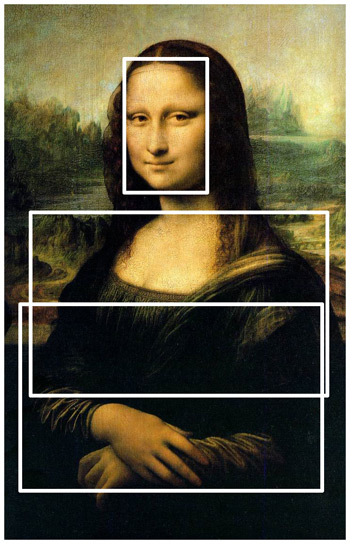 C
D
A
B
Nell’opera L’ultima cena di Leonardo da Vinci il rettangolo aureo si può individuare in Gesù,  l’unica figura divina
Oltre a Leonardo da Vinci, la proporzione aurea affascinò tanti altri pittori come Botticelli che la rappresentò nel dipinto 
La nascita di Venere.
Piet Mondrian, autore di numerosi quadri astratti , tele composte di rettangoli, per la maggior parte delle volte aurei.
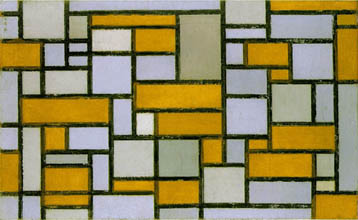 In questo quadro è ben visibile l'impostazione artistica di Mondrian che basa l'intero dipinto sull'accostamento di quadrati e rettangoli aurei.
Un modo alternativo per costruire un rettangolo dalle proporzioni auree è quello di accostare in successione quadrati che abbiamo per lati i valori della successione di Fibonacci: cioè 1, 1, 2, 3, 5, 8 ...
Per costruire un rettangolo aureo
Un altro modo per costruire un 
rettangolo aureo è quello di accostare in successione quadrati che abbiano i lati di centimetri uguali alle cifre della successione di Fibonacci
Disegna un rettangolo 
con i lati lunghi
rispettivamente 
   cm1   e  cm 1,618
otterrai quello che gli artisti chiamano 
rettangolo aureo 
presumibilmente 
     il rettangolo perfetto.